Parenting and Prosocial Behavior
Week 10
Social Learning and Prosocial Behavior
How is prosocial behavior socialized in children?
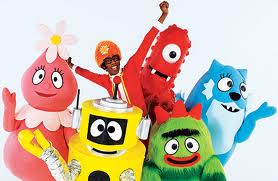 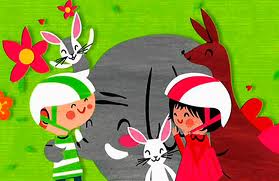 Social Learning: Parenting Styles
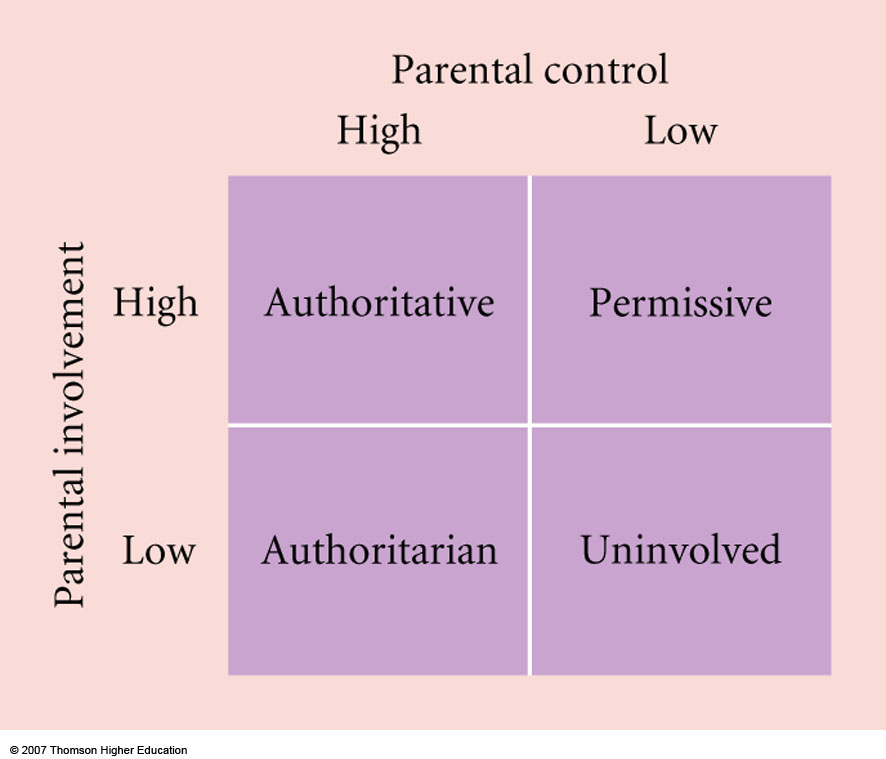 Social Learning: Parenting Styles
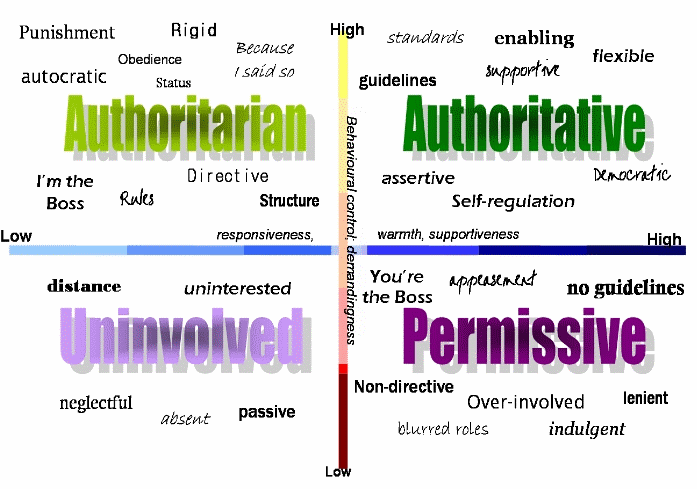 ­­­­­­­­­­­­­­­­­­­­­­­The Relations of Parental Characteristics and Practices to Children’s Vicarious Emotional Responding
Eisenberg, Fabes, Schaller, Carlo, Miller (1991)
Parent’s Child-Rearing Style and Child’s Sociometric Status
Dekovic & Janssens (1992)
Sociometric Status
Popular children: frequently nominated as a best friend and are rarely disliked by their peers.

Average children: receive an average number of both positive and negative nominations from their peers.

Neglected children: infrequently nominated as a best friend but are not disliked by their peers.

Rejected children: infrequently nominated as a best friend and are actively disliked by their peers.

Controversial children: frequently nominated both as someone’s best friend and as being disliked.
Popular Children
Behaviors of popular children

Give out reinforcements
Listen carefully
Maintain open lines of communication with peers
Are happy
Control negative emotions
Show enthusiasm and concern for others
Self-confident without being conceited
Rejected Children
Behavior of rejected children

More likely to have adjustment problems than neglected children
Less likely to engage in classroom participation
More likely to express a desire to avoid school
More likely to report being lonely
Especially problematic when combined with aggression
Parenting Styles and Behavioral Outcomes
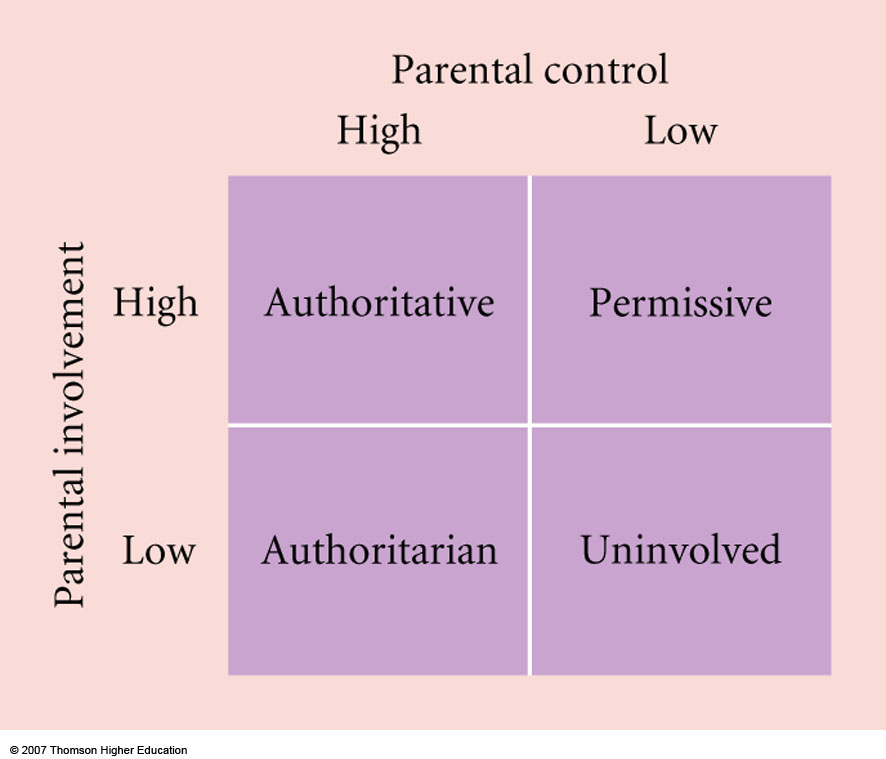 http://www.youtube.com/watch?v=0EvggSCMixU
http://www.youtube.com/watch?v=X7gsNCTFby0
http://www.youtube.com/watch?v=LYVvPNvZhE0